AirCamRTM: Enhancing Vehicle Detection for Efficient Aerial Camera-based Road Traffic Monitoring

Rafael Makrigiorgis, Nicolas Hadjittoouli, Christos Kyrkou, Theocharis Theocharides
KIOS Research and Innovation Center of Excellence, Department of Electrical and Computer Engineering, University of Cyprus
Presenter: Jehwan Choi
choijh1897@gmail.com
2023.3.4
Introduction
RTM
 Road traffic monitoring
 Intelligent transportation system
 Traffic data analysis

 Camera-equipped UAV
 Affordability
 Easy to data capturing
2
Introduction
Main works in other papers
 Detecting vehicles in aerial images
 Use generic detector and re-train
 Do not consider other algorithms that could be useful
 Pre-processing (Before main work) 
 Post-processing (After main work)

 Challenges
 Focus on the vehicles on the road
 Matter to the traffic monitoring process
 Reduction of the computational complexity
 When monitoring hundreds of vehicles
3
Introduction
AirCamRTM(Proposed)
 Integration of road segmentation with vehicle detection
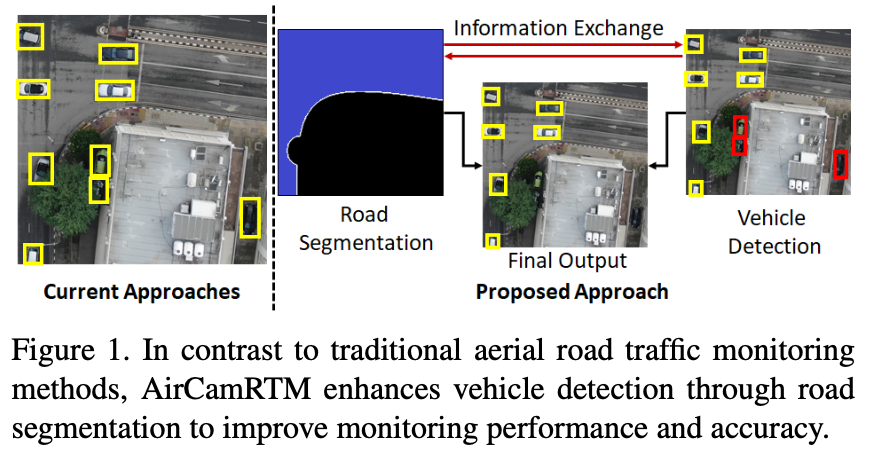 4
Proposed AirCamRTM
Main framework
 A: Road segmentation prediction
 B: Predict the vehicles in the segmented road
 C: Mask correction using the detected BBox
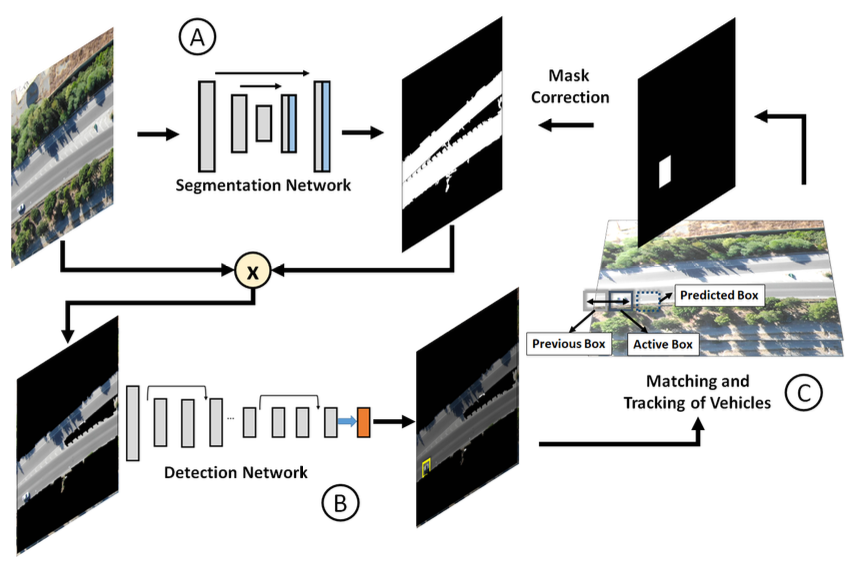 5
Road segmentation
Combination of encoder and decoder
 Encoder
 EfficientNet
 MobileNetV2
 ResNet18

 Decoder
 UNet
 FPN
 PAN
 DeepLabV3
6
Vehicle Detection and Classification(1/3)
YOLO family (Accuracy & Speed)
 YOLOv2
 Dividing an image into grid units (detection speed)
 Detecting multiple objects with a single inference
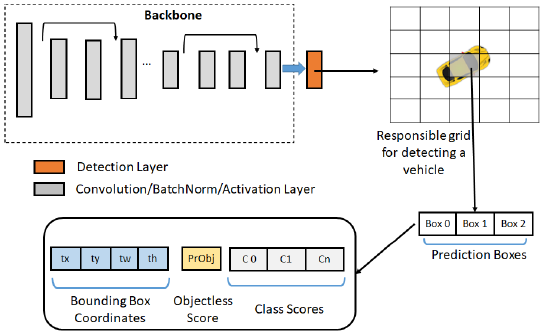 7
Vehicle Detection and Classification(2/3)
YOLO family (Accuracy & Speed)
 YOLOv3
 Skip connection
 To solve the vanishing gradient problem
 Up-sampling and concatenation
 Preserve fine-grained features for small object detection
 Detection at three different scales
 Various sizes object
 Combined and Non-Maximum Suppression
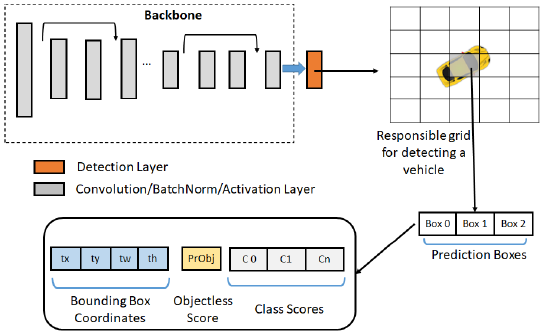 8
Vehicle Detection and Classification(3/3)
YOLO family (Accuracy & Speed)
 YOLOv4
 BoF (Bag of Freebies)
 No increase inference cost
 Data augmentation
 Loss function
 BoS (Bag of Specials)
 Increase inference cost
 Enhance receptive field
 feature integration
 Activation function
9
Vehicle Detections post processing
A set of bounding box(vehicle) after road segmentation
 Independent between frames
 Not matched before and current frames

 To track the same vehicles 
 Matching approach
 To associate bounding boxes of the same vehicle
 Always
 Missing bounding box
 Not detected by the model
10
Vehicle Detections post processing
Vehicles Temporal Association and Consistency
 Hungarian algorithm
 Cost minimization

 Kalman filter
 Error minimization
11
Vehicle Detections post processing
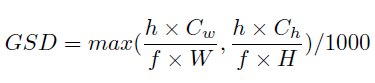 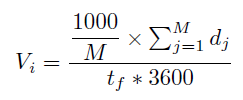 12
Vehicle Detections post processing
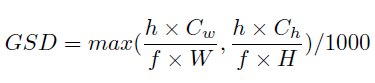 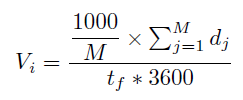 13
Mask Correction Using Detections
To improve road segmentation
 In missing segmentation regions
 Created 1.5X scale bounding box
 Move and reach missing regions
 Expanding and continuing
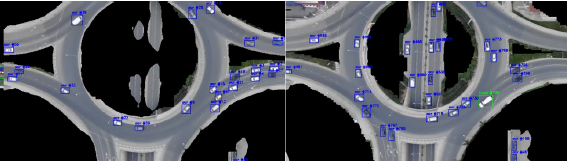 14
Datasets
Detection
 UAV flights [~5k images]
 UAVTD [ ~5k images]
 Aerial KITTI [~1.5k images]
 Custom UAV Videos
 Segmentation
 OpenStreetMap(OSM) Dataset [~6.6k images]
 Aerial KITTI [~1.5k images]
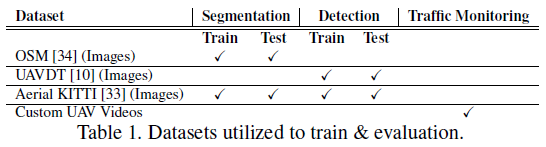 15
Result
Original Tiny YOLOv4
 2 detection layers
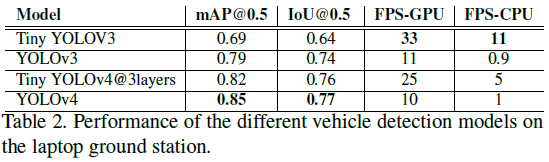 16
Result
Performance of encoder-decoder combinations
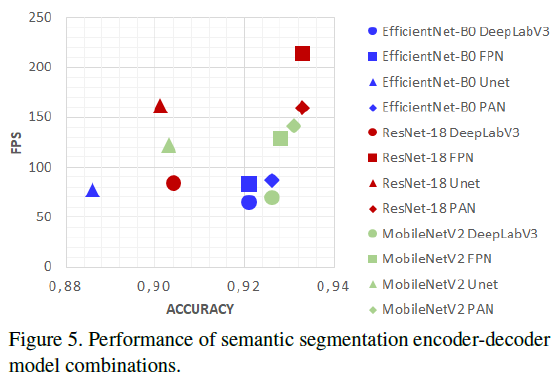 17
Result
FPS according to the number of vehicles
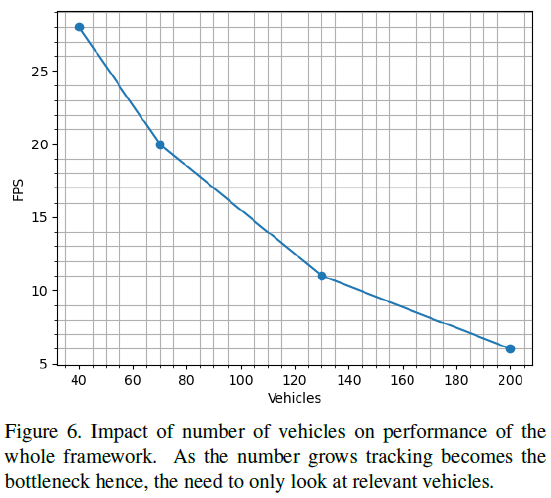 18
Result
Result images






 Result video
 https://www.youtube.com/watch?v=JqnMPviwhDM
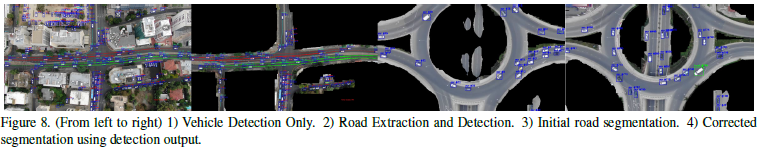 19
Conclusion
Proposed AirCamRTM
 Deep learning based traffic monitoring using aerial images
 Integration of detection and segmentation
 Improved performance

 Working
 Integrated network
 Expanding the dataset
20
Thank you for your attention!
21
APPENDIX
22
Hungarian algorithm
Cost minimization
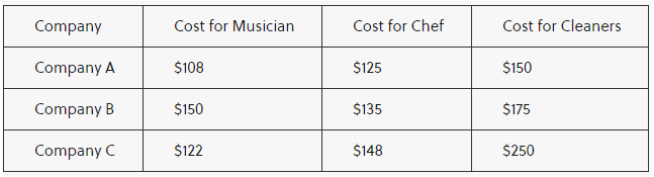 -108
-108
-108
-135
-135
-135
-122
-122
-122
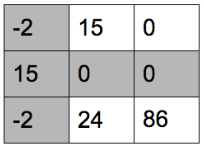 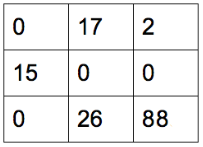 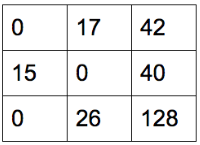 -40
-40
-40
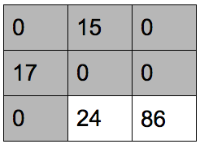 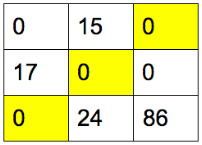 23
Turning Lane Extraction
D
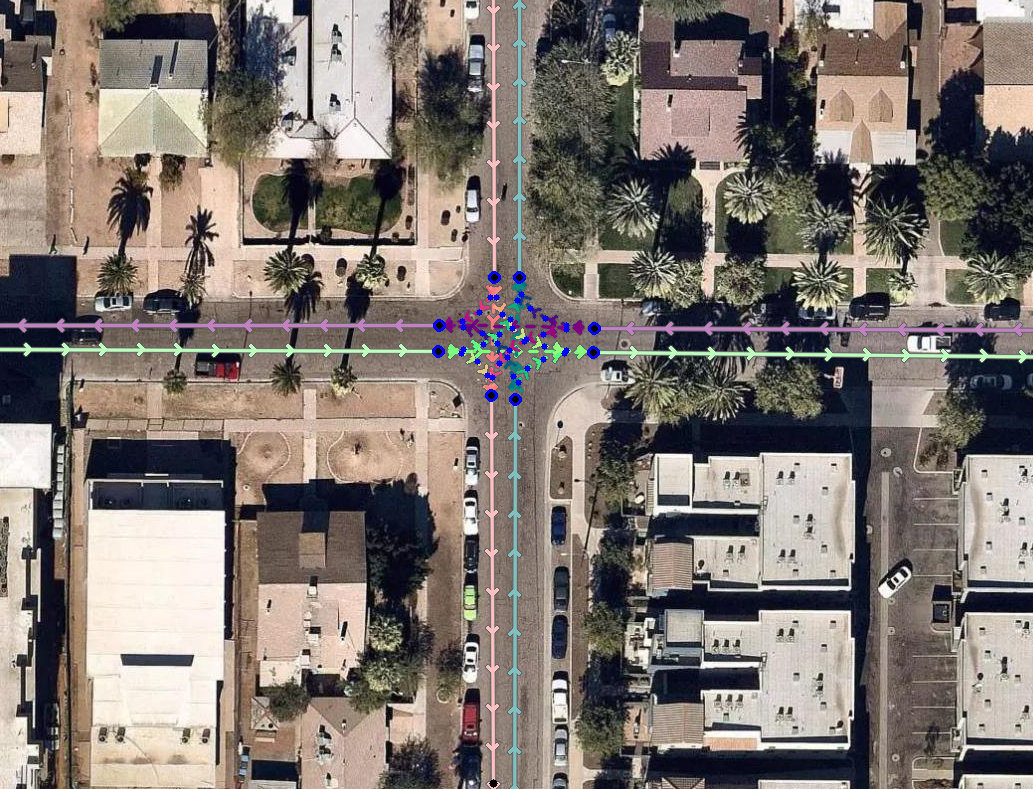 : terminal node
24
Inference
Input image: 4096 x 4096
 Window size: 640 x 640
 Move sliding wind by 256 pixels
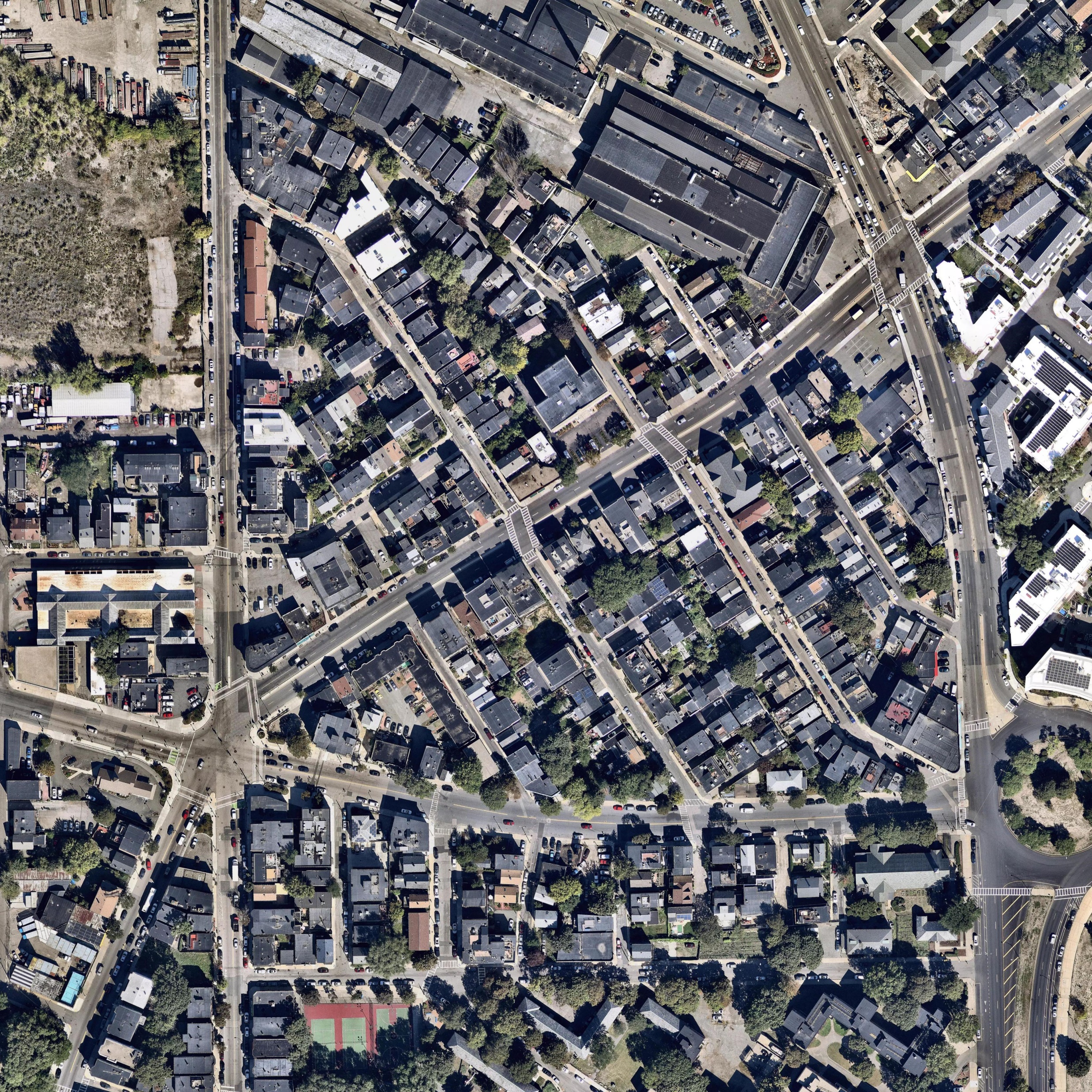 25
Lane-to-Lane Navigation
https://www.youtube.com/watch?v=0tCetjD-cKk
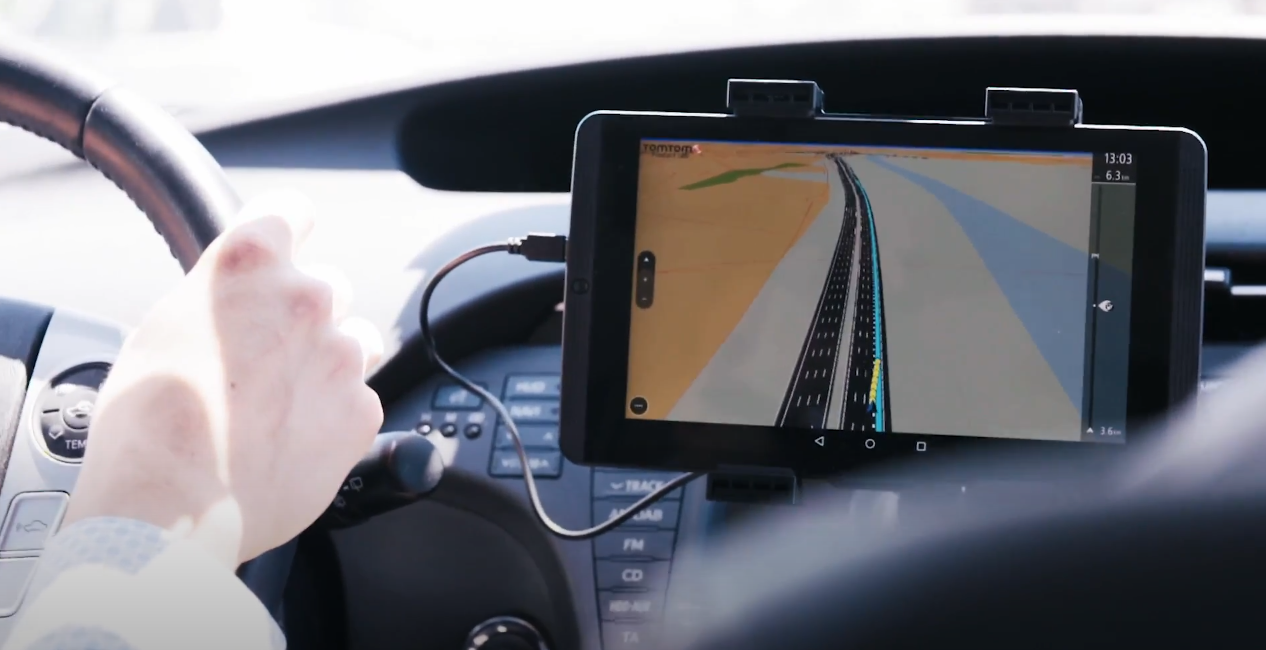 26
U-Net
정리하자
27
L2 Norm
3
2
28
Cross Entropy Loss
Entropy: Measure of uncertainty
 Cross Entropy: Dissimilarity of real and predict
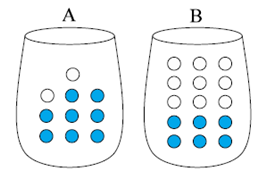 H(A) = -[0.8log(0.8)+0.2log(0.2) = 0.217

Ha(B) = -[0.8log(0.2)+0.2log(0.8)] = 0.579
A: Real             B: Predict
29
Dice loss
Dice Coefficient(Score)
 Similar with IoU
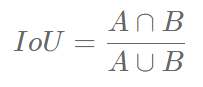 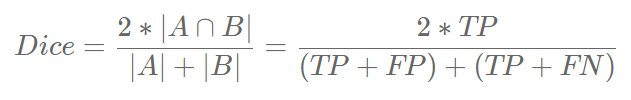 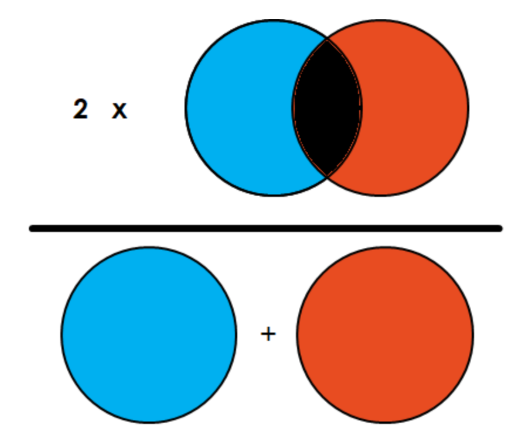 Similarity ↑ = Score ↑
Similarity ↓ = Score ↓

Dice loss = 1 – dice score
30
Stereo Vision
Using 2 cameras, calculate 3D distance information
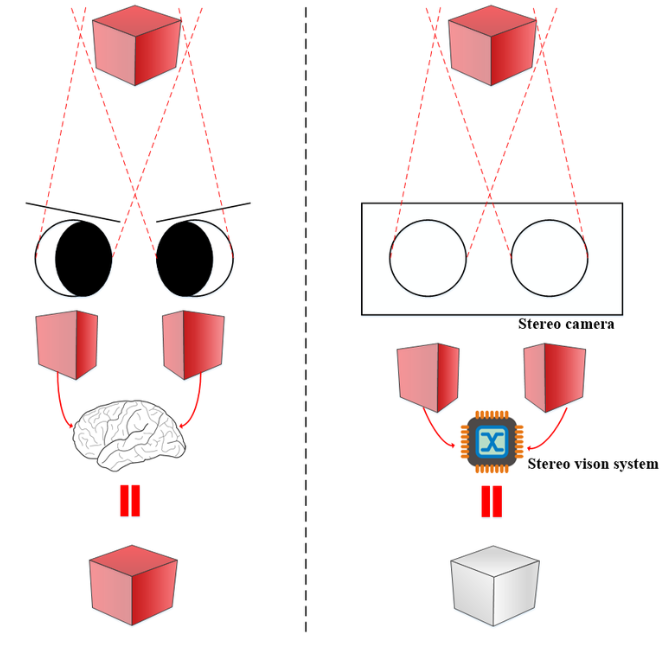 31
How to calculate 3D depth?
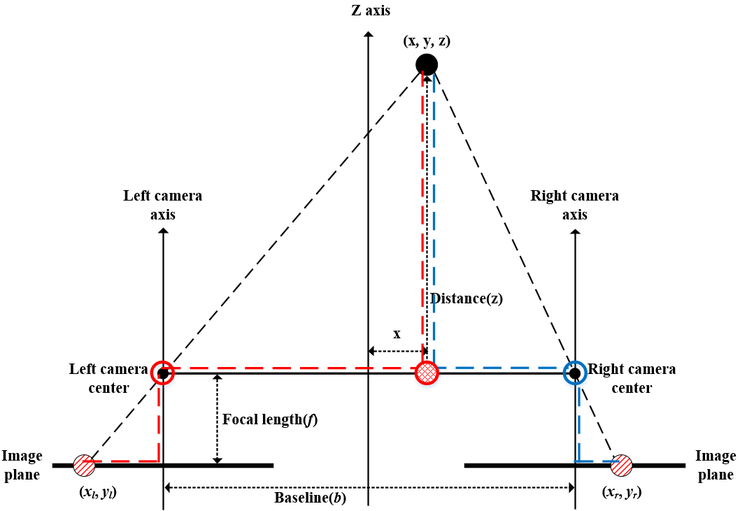 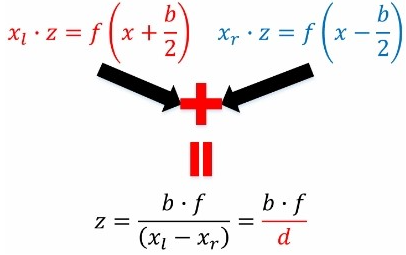 3D distance
Disparity
d↑ → z↓
d↓ → z↑
32
Disparity Map
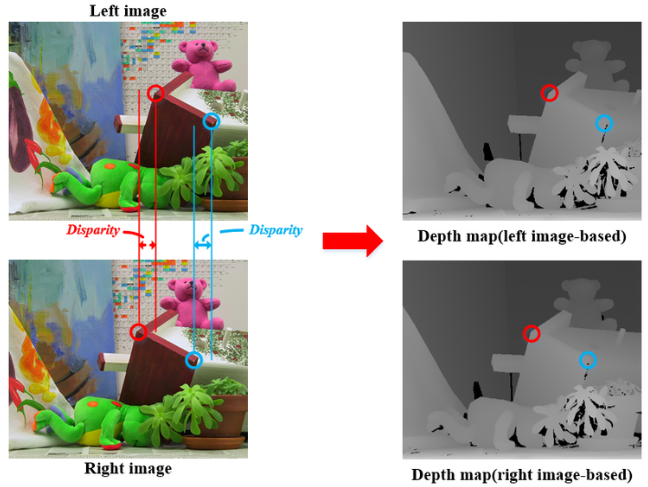 33
SPPNet
Better than R-CNN
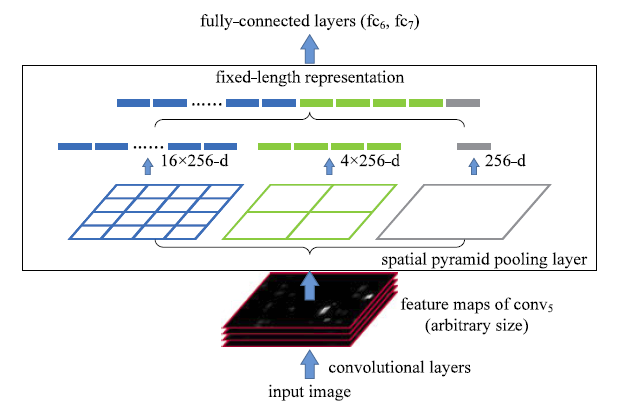 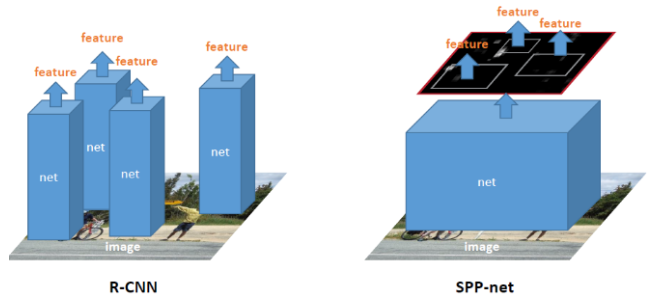 34
SPP Module
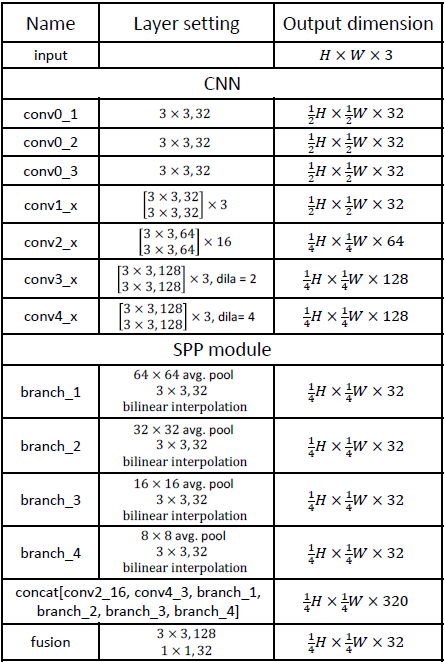 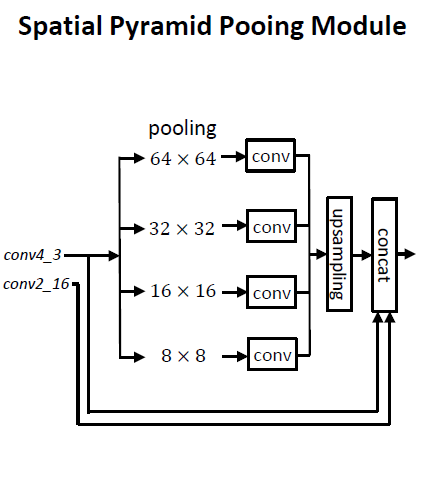 35
Bilinear Interpolation
Using to make big size image
 Example
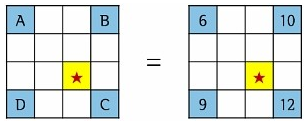 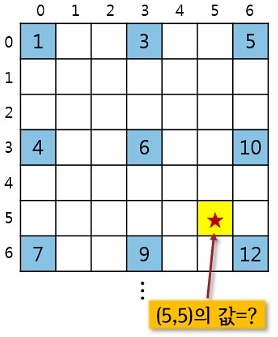 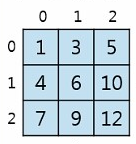 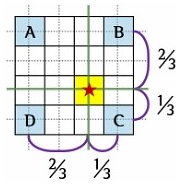 What value?
36
KITTI Difficulty Level
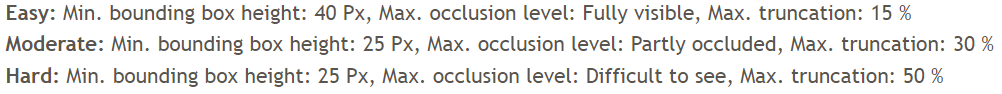 37
Forward Warping
find corresponding pixels
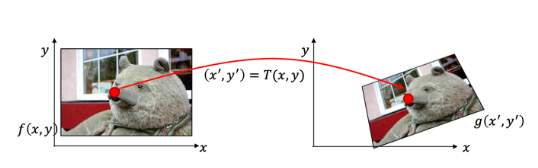 38
ROI pooling
To make feature map with fixed size, using max pooling
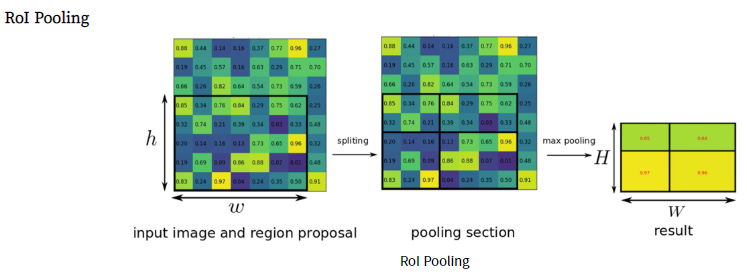 39
Cross Entropy Loss
Entropy: Measure of uncertainty
 Cross Entropy: Dissimilarity of real and predict
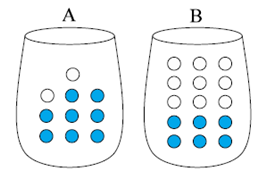 H(A) = -[0.8log(0.8)+0.2log(0.2) = 0.217

Ha(B) = -[0.8log(0.2)+0.2log(0.8)] = 0.579
A: Real             B: Predict
40
Gradient Reversal Layer(GRL)
Flips the sign of the gradients during pack propagation
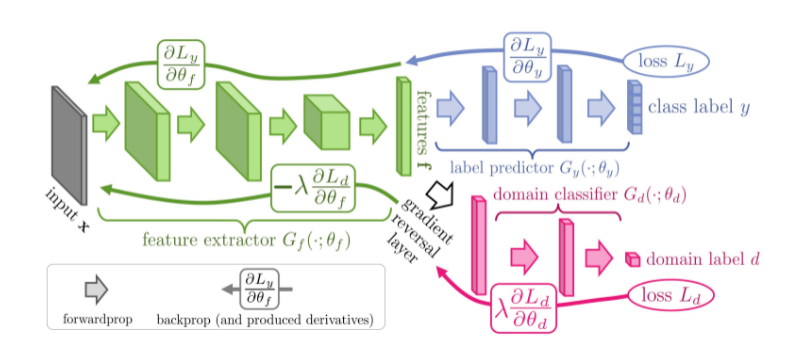 41
CoNet
Accurate RGB-D salient object detection via collaborative learning
 Same author, previously used method
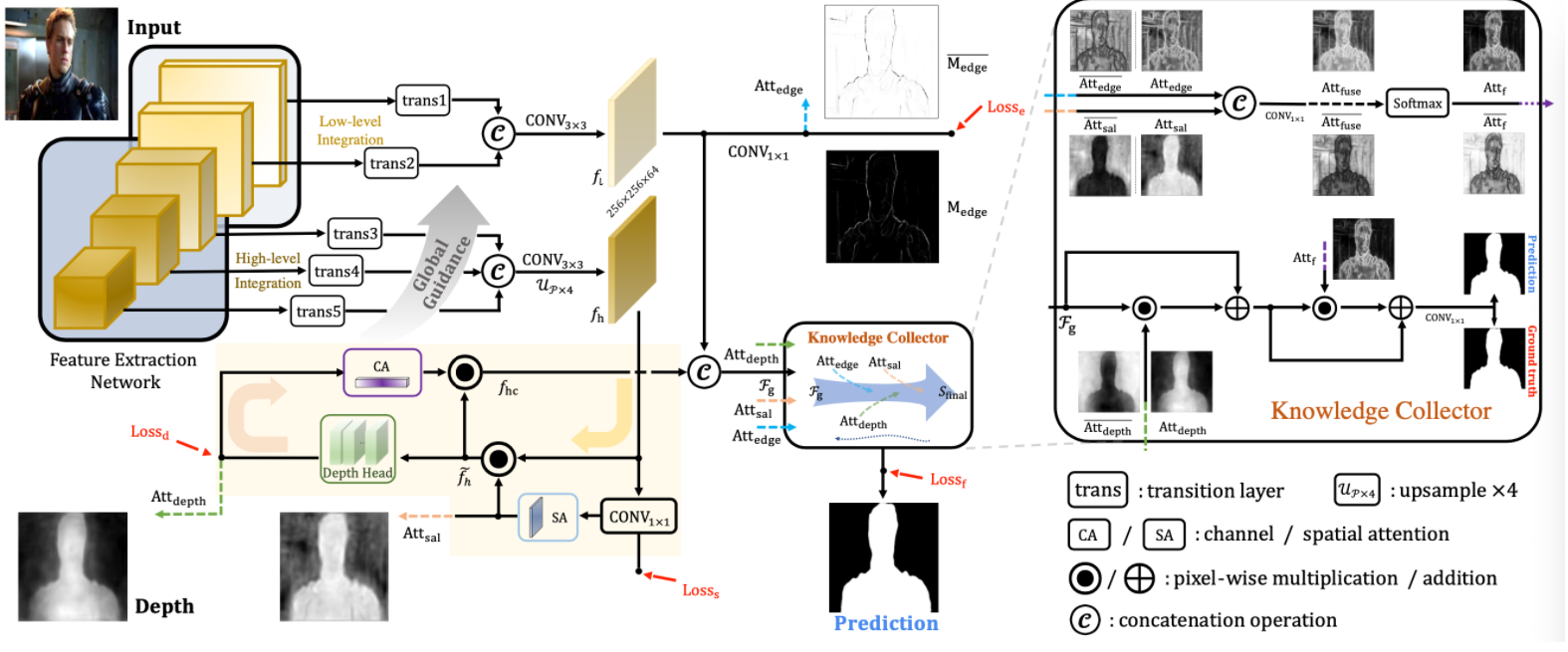 42
Global Average Pooling
(H, W, C) -> (1, 1, C)
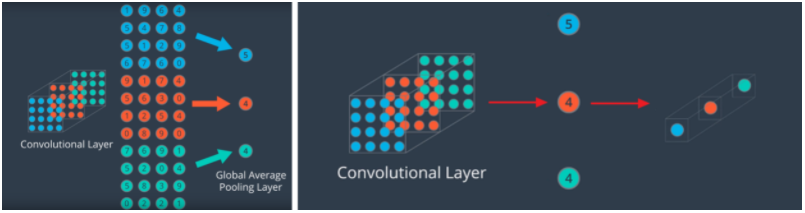 43
Softmax
Why use?
Used to represent probabilities for all classes
Formular



Example
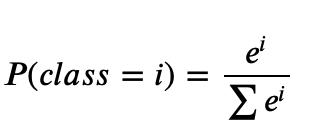 0.894
0.844
4
4
0.568
0.114
2
2
1
0.194
1
0.042
Sigmoid
Softmax
44
Gumbel-Softmax
Using softmax with random noise
Formular



π : class probability
g : Gumbel noise sample 
τ :  temperature
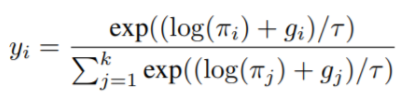 45
Gumbel-Softmax
Example





Difference by τ
46
Binary Gumbel-Softmax
Assume class : 2, i : 1
Class probability ->



Substitute ->




Finally ->
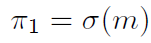 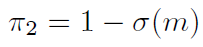 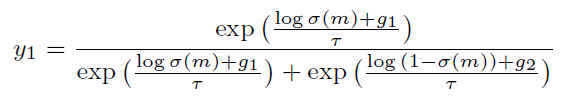 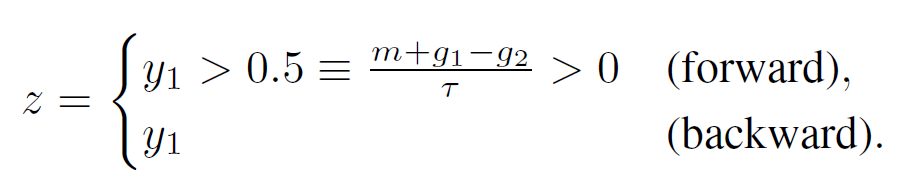 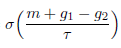 47
Depth Estimator
https://github.com/jiwei0921/DCF/blob/70113b89e8ef59f05662e1baf841a0665db835b3/DCF_code/model/depth_calibration_models.py#L176
48
Evaluation Metrics
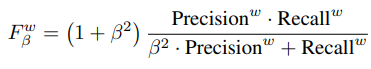 49
end-to-end
Relocate one neural network
Example
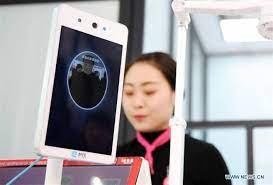 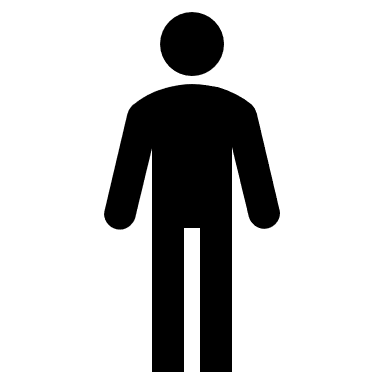 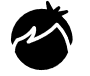 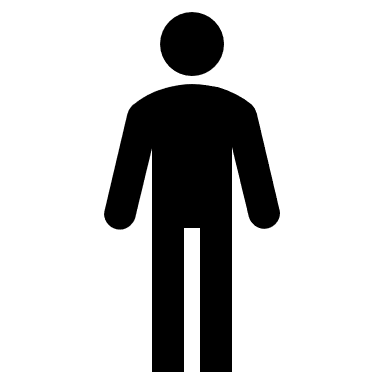 Compare Dataset
Face Detection
Building access permission
50
end-to-end
Relocate one neural network
Example
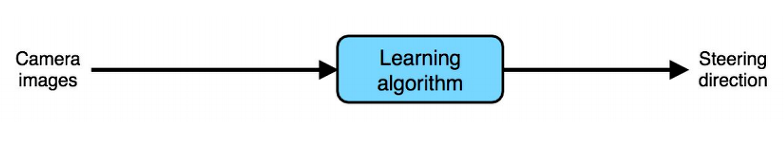 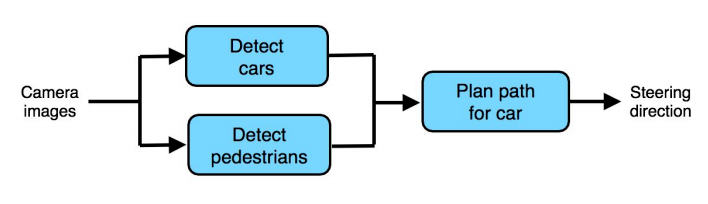 Gumbel-Softmax
Using softmax with random noise
Formular



τ is temperature
It makes gumbel max differentiable
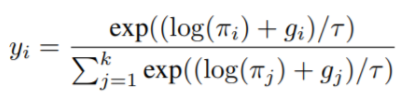 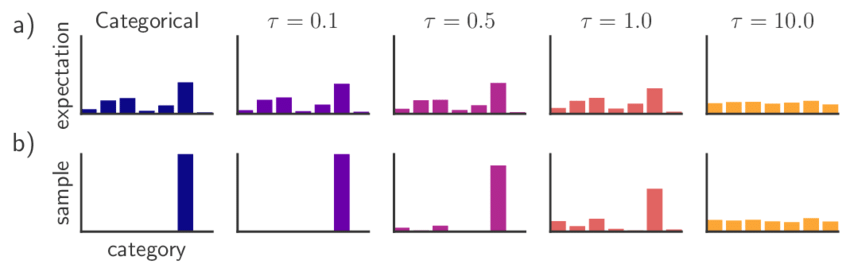 52
Stacked hourglass network
Architecture(looks like hourglass)
Only use 3x3 and 1x1 layers
Each block is bottleneck
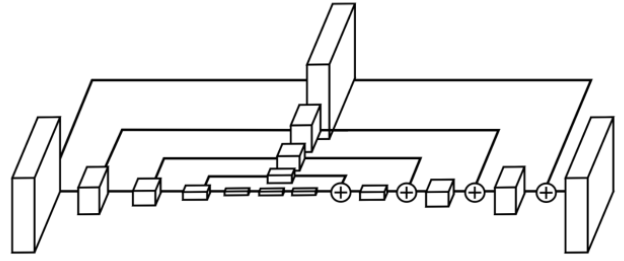 53
[Speaker Notes: Feature의 추출과 저차원으로의 downsampling을 위해 Convlutional layer와 maxpooling layer를 사용한다.
매 max pooling 단계에서의 입력을 또한 별도의 branch로 내보내고 이에 convolution 연산을 적용한다. 이를 통해 scale 마다의 feature가 추출된다.
가장 낮은 resolution에 도달한 후, upsampling 과정에서 scale 별로 추출한 feature들을 조합한다. Upsampling으로는 Nearest Neighbor Upsampling[2] 방식을, feature와의 조합에는 elementwise addition 연산을 이용한다.
네트워크는 대칭적인 구조를 띈다.
Output resolution에 다다르면 두번의 연속된 1x1 convolution 연산을 적용하여 최종적인 예측값을 출력한다.]
Faster Inference
Inference time of dynamic convolutions using Food-101 dataset
ϴ : Computational budget hyperpamater
Ex) ϴ=0.7 -> compute on average 70% FLOPS in layers
MACs : Computational costs
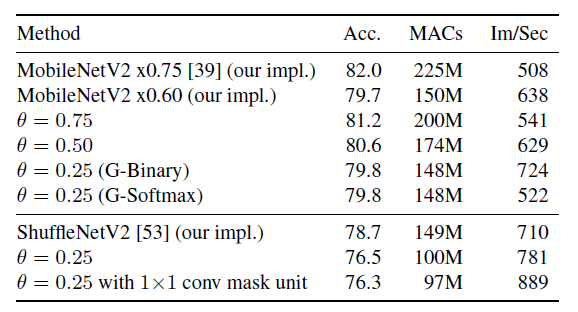 54
[Speaker Notes: MobileNet에서는 세타를 줄이니까 처리량이 늘어났다.
Binary 가 softmax보다 inference 속도가 높았다.]
Gumbel Distribution
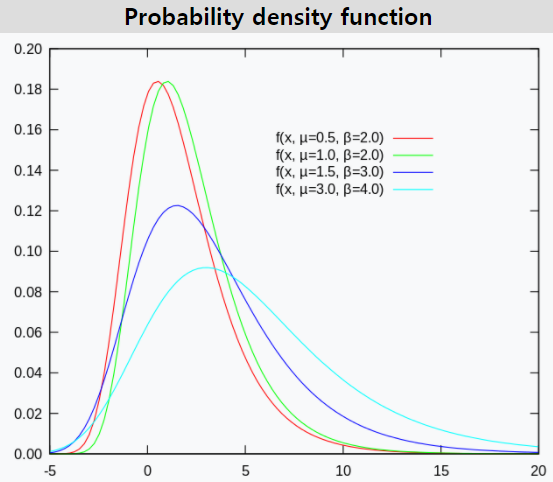 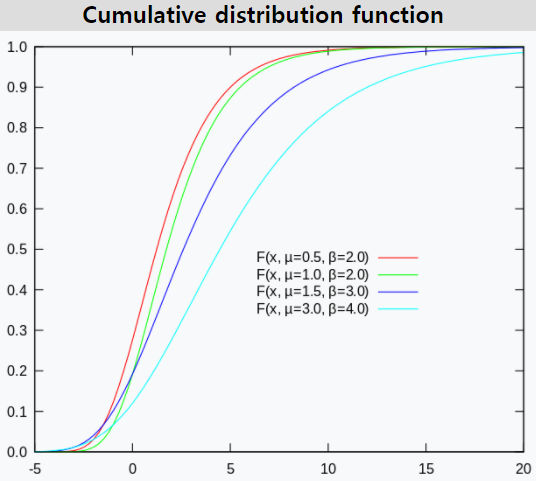 55